Figure 1. Functional MRI activity in visual cortex. Shown are fMRI results obtained from active voxels within ...
Cereb Cortex, Volume 14, Issue 2, February 2004, Pages 165–173, https://doi.org/10.1093/cercor/bhg115
The content of this slide may be subject to copyright: please see the slide notes for details.
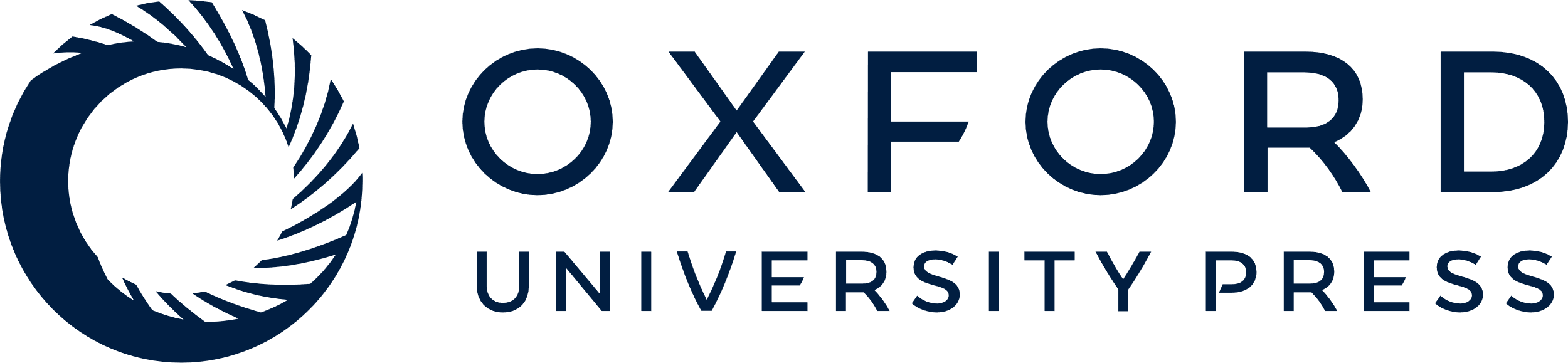 [Speaker Notes: Figure 1. Functional MRI activity in visual cortex. Shown are fMRI results obtained from active voxels within three anatomical regions: (A) per-calcarine cortex, (B) the fusiform gyrus and (C) the lateral junction of the temporal and occipital lobes (LTO). At left are data from a representative subject that illustrate the spatial patterns of activity that were observed, combined across all stimulus durations. The colormaps are scaled according to t-value, with red indicating t-values of 5.0 (P < 0.0005) and yellow indicating t-values of 8.0 or greater (P < 10–9). At right are shown the time courses obtained within these regions, averaged across the 12 subjects. No activity was observed during the 5 s pre-stimulus baseline. Following stimulus onset, significant hemodynamic responses were found for all regions and durations. For fusiform and peri-calcarine cortices, the amplitude and latency of the hemodynamic response scaled with stimulus duration. In LTO, peak latency but not amplitude depended upon stimulus duration.


Unless provided in the caption above, the following copyright applies to the content of this slide:]